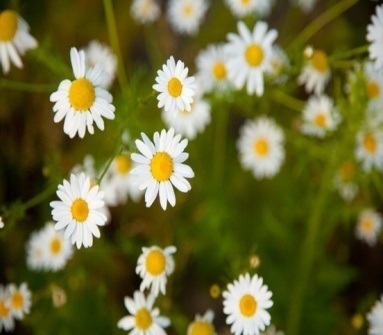 স্বা
গ
ত
ম
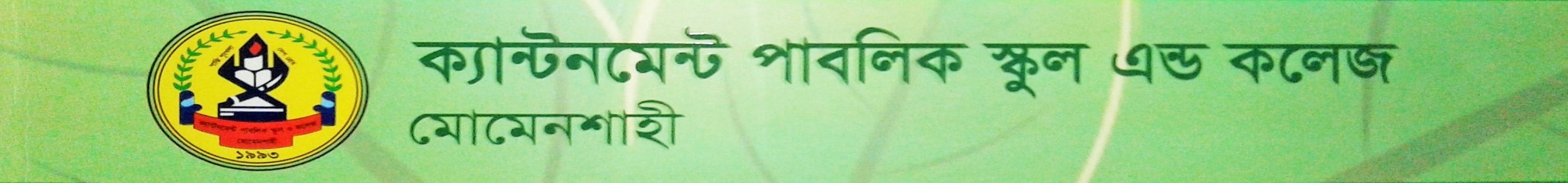 পূe©cvV hvPvB
A_© Abymv‡i evK¨ I Zvi †kÖwYwefvM Ges evK¨ iƒcvšÍi
আজকের পাঠ
বাক্য 
রূপান্তর
 অনুশীলন
পাঠ-১/১
শিখনফল
এই পাঠ শেষে wkÿv_©xiv:
১। গঠন ও অর্থ অনুসারে বাক্যের শ্রেণিবিভাগ করতে পারবে।
২। বাক্য রূপান্তর করতে পারবে।
বাক্য রূপান্তর কর
1| Zv‡`i Nyg GLbI fv‡Owb| (Aw¯ÍevPK) 2| Iiv AvMvgxKvj Avm‡e| (cÖkœevPK) 3| gvZ„f~wg‡K mK‡jB fv‡jvev‡m| (RwUj) 4| GLv‡b Avm‡ZB n‡jv| (†bwZevPK) 5| Rxe‡bi Rb¨ e„‡ÿi w`‡K ZvKv‡bv cÖ‡qvRb| (AbyÁvevPK) 6| hv‡`i eyw× †bB, ZvivB G K_v wek¦vm Ki‡e| (mij)   7| e„wói Afv‡e dmj bó n‡e| (RwUj) 8| gyw³hy‡×i kwn`‡`i ¯§iY Kiv DwPZ| (†hŠwMK)   9| ˆng Zvnvi A_© eywSj bv | (Aw¯ÍevPK) 10| mi¯^Zx ei †`‡eb bv | (cÖkœevPK)  11| QvÎ‡`i Aa¨qbB Zcm¨v| (RwUj) 12| `„k¨wU eoB my›`i| (we¯§qm~PK)  13| weØvb n‡jI Zvi AnsKvi †bB| (†hŠwMK)  14| kvnvbvi ¯^v¯’¨ fv‡jv| ( †bwZevPK)  15| Kx fqsKi NUbv! ( wb‡`©kvZ¥K)
16| wkwÿZ †jvK‡K mevB kÖ×v K‡ib| ( RwUj)
17| huviv †`k‡cÖwgK, Zuviv †`k‡K fv‡jvev‡mb| (mij)
18| †Q‡jwU Mwie n‡jI †gavex| (†hŠwMK)
19| AvRKvj †Kvb wRwbmB myjf bq| (Aw¯ÍevPK)
20| GLv‡b Avwg eûw`b Av‡M G‡mwQ| †bwZevPK)
21| fzj mevi nq| (cÖkœevPK)
22| †`vl K‡iQ, AZGe kvw¯Í cv‡e| (RwUj)
23| dwiqvw` cÖmbœ †Mvqvwjbx| (RwUj)
24| AbyMÖn K‡i me Ly‡j ejyb| (†hŠwMK)
25| gvbylUv AvR iv‡Z †L‡Z cv‡e bv| (cÖkœevPK)
 26| Zzwg P‡j †M‡j †Zvgvi wRwbmcËi †`L‡e †K| (†hŠwMK)
27| †h †jvKwU GLv‡b G‡mwQj †m Avgvi fvB| (†hŠwMK)
28| Rb¥f~wg‡K mevB fv‡jvev‡m| (†bwZevPK)
29| Ôbv gnvivR, wZwb AvkÖ‡g bvB|Õ (Aw¯ÍevPK)
30| †m K_v wK AvRI fzj‡Z †c‡iwQ? (wb‡`©kvZ¥K
31| ïay †Zvgvi K_vq Ggb KvR Kiv hvq bv| (cÖkœevPK)
32| GKjv †h‡Z fq Ki‡e bv †Zv? (wb‡`©kvZ¥K)
33| Avcbv‡K wb‡Z n‡e| (AbyÁvm~PK)
34| †Zvi bvg Kx? (AbyÁvm~PK)
35| mÜ¨vi ci AÜKvi Nwb‡q G‡jv| (we¯§qm~PK)
36| AvBb-Kvbyb gvb‡e| (wb‡`©kvZ¥K)
37| Kx `yóz †Q‡j¸‡jv! (wb‡`©kvZ¥K)
38| Zzwg `xN©Rxex nI| (wb‡`©kvZ¥K)
39| Ck¦‡ii wbKU mK‡ji g½j cÖv_©bv KiwQ| (cÖv_©bvm~PK)
40| Zv‡`i Rq n‡e| (m‡›`nm~PK)
মূল্যায়ন:

নির্দেশনা অনুযায়ী বাক্য রূপান্তরের সঠিকতা যাচাই
বাড়ির কাজ:
নির্দেশনা অনুসারে দশটি বাক্য রূপান্তর করে আনবে।
ধ
ন্য
বা
দ